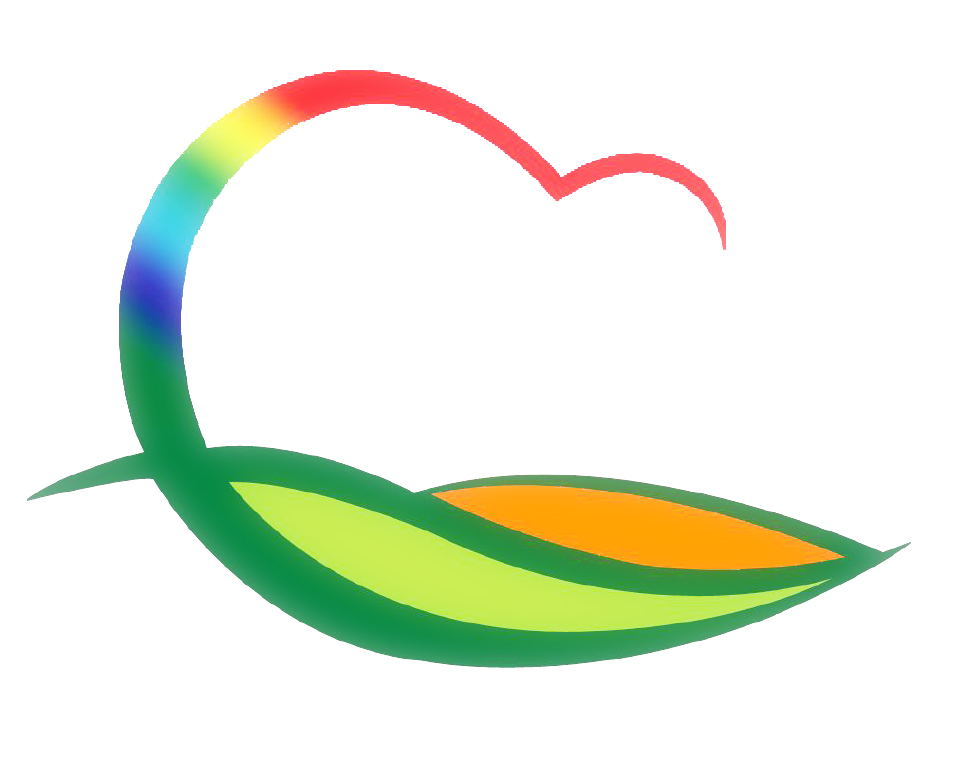 상 수 도 사 업 소
3-1. 노후관 교체공사 추진
추풍령면 사부리 일원 / 690백만원
관로부설(L=2.5km) / 공사집행
3-2. 낙후지역 먹는 물 수질개선사업 추진
학산면 황산리(죽촌,모정) 일원 / 439백만원
관로부설(L=2.9km) / 공사집행
3-3. 상반기 수돗물평가위원회 개최
6. 23. (화) 14:00 / 상수도 홍보관 / 10명
수질관리 기술 자문 및 수돗물 신뢰도 향상 방안 토의